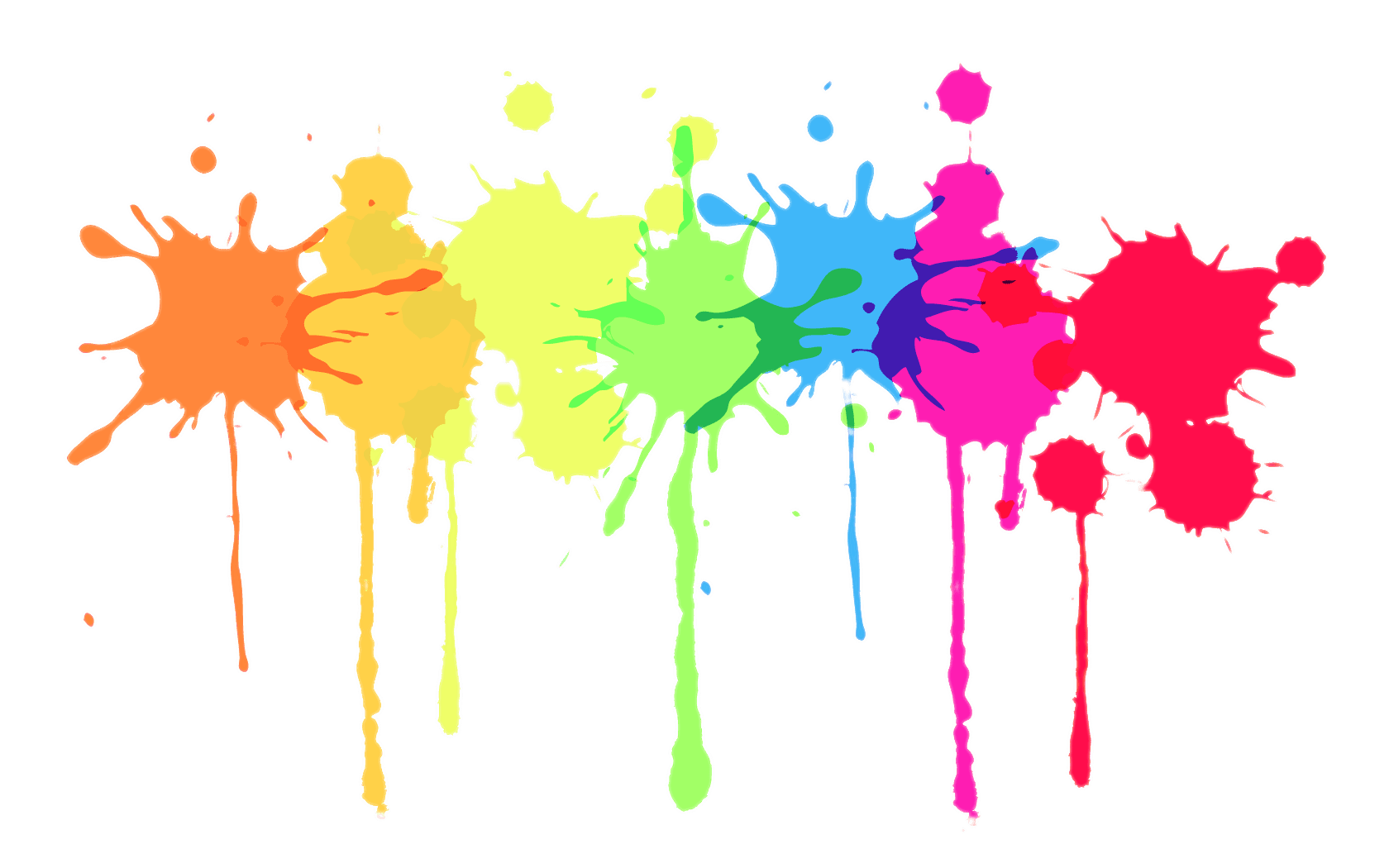 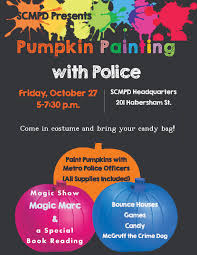 PAINT A PUMPKIN WITH A POLICE OFFICER
The Depot | 220 W. Main Street
Saturday | October 29th
10:30 AM -12 PM
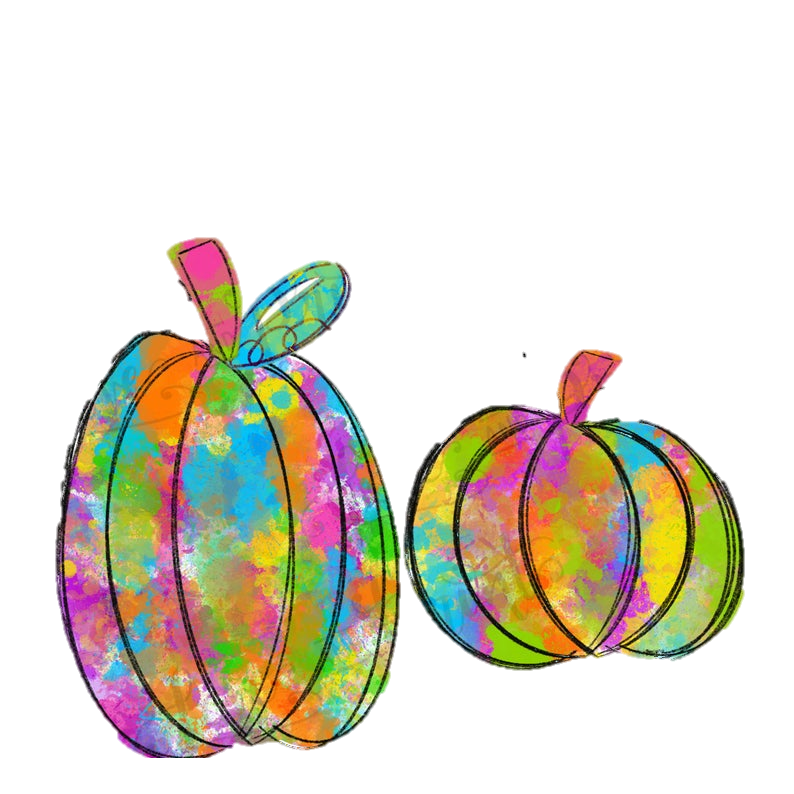 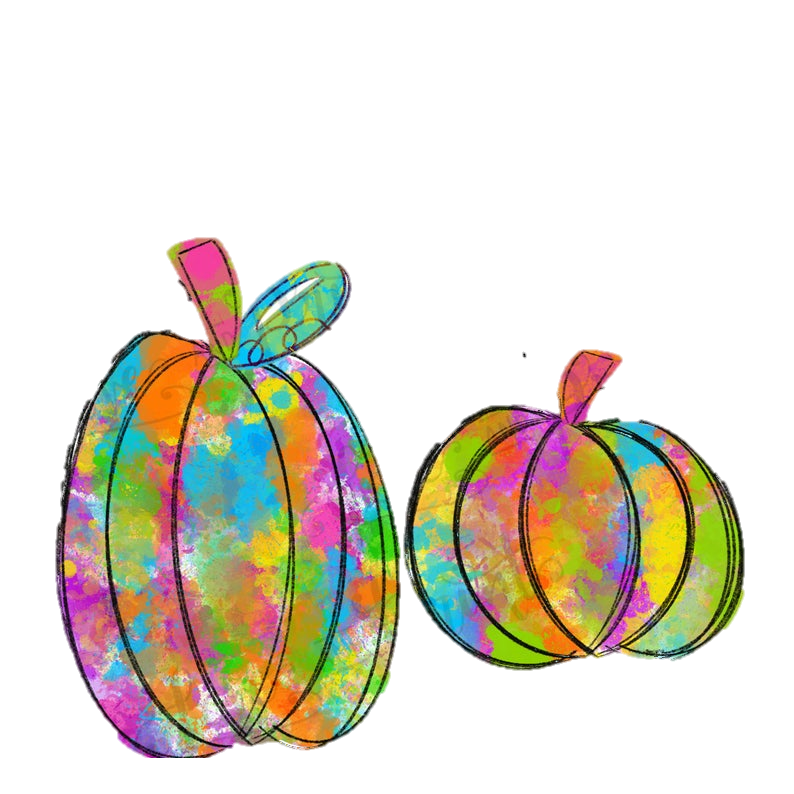 Mini Pumpkins, decorations and 
paint supplies provided!
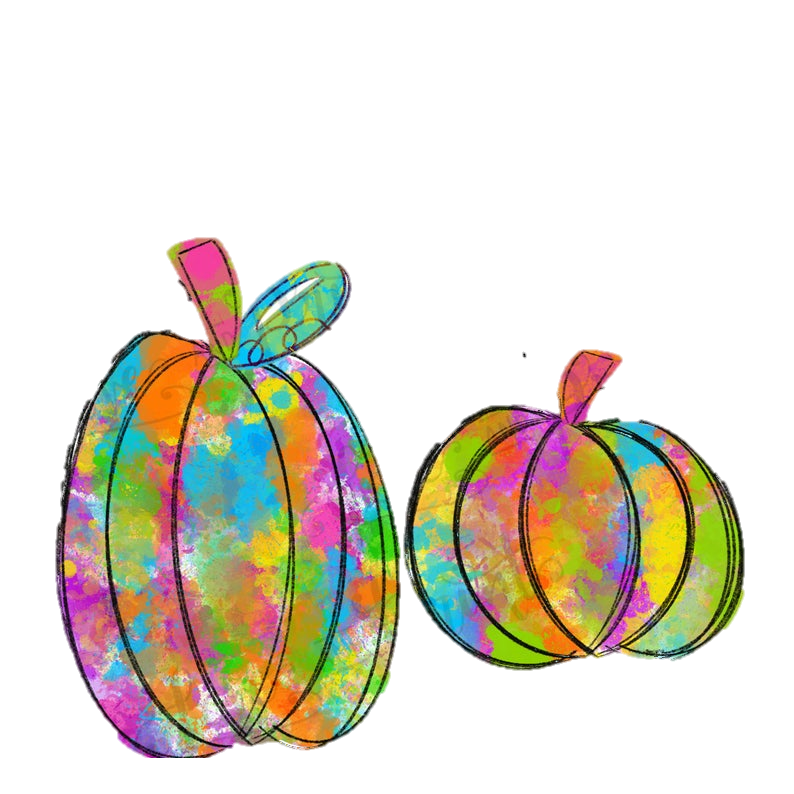 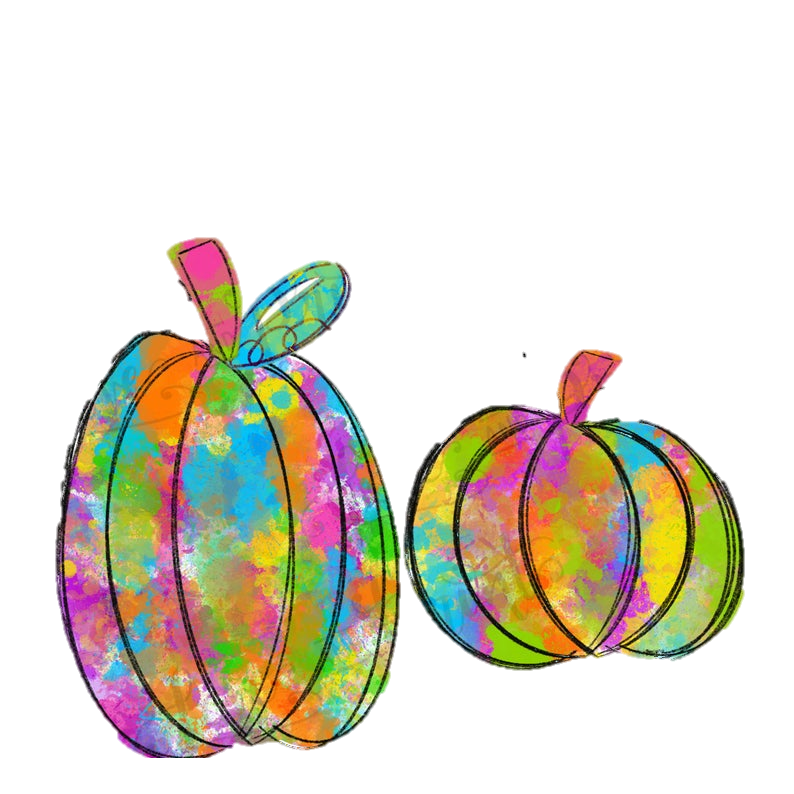 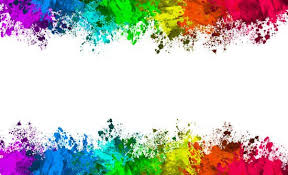 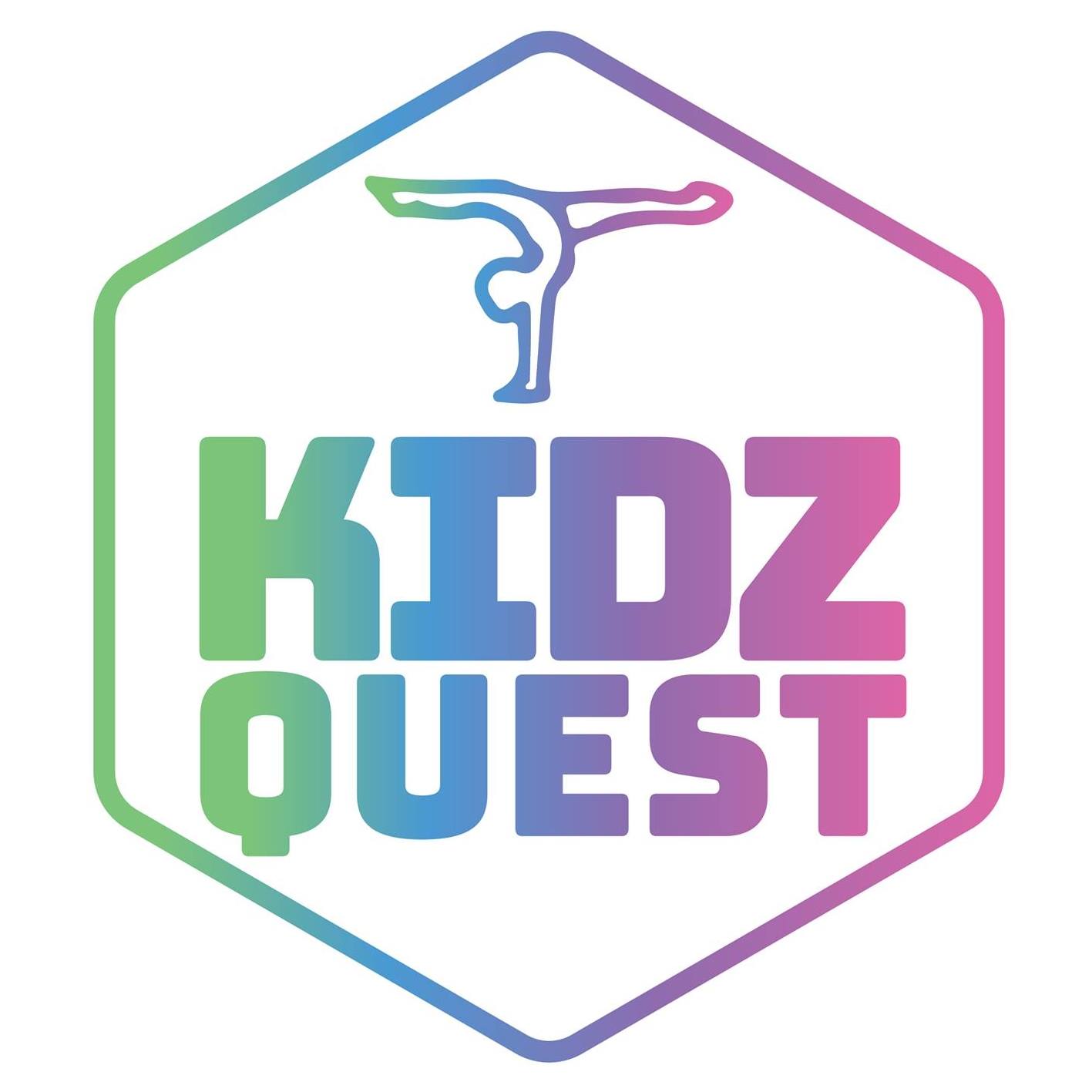 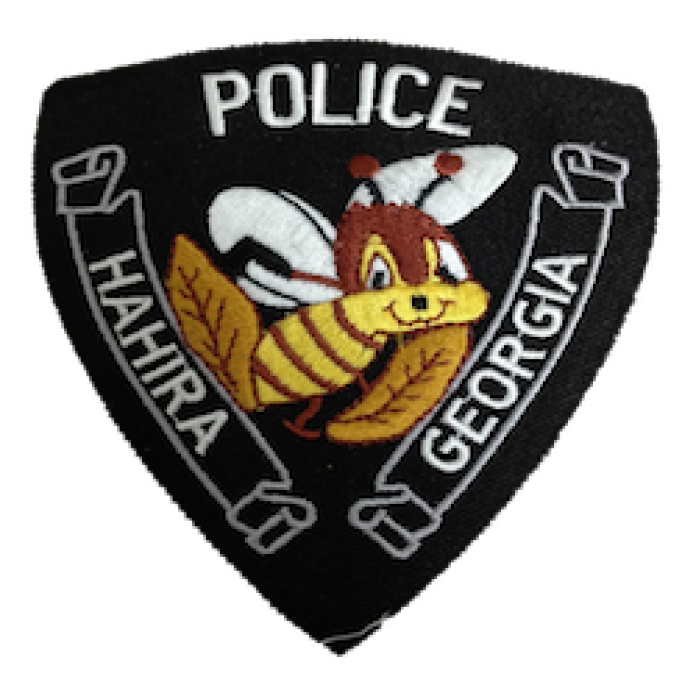